11
LEARNING OBJECTIVES
The students will be able to:
define community health nursing
mention	various	community  personnel
health	nursing
state	the various job functions of health workers
discuss	job	description	of	community	health  nurse
describe	responsibilities	of	ANMs,	AWWs	and  ASHAs
explain	the	roles	and	responsibilities	of	Health  Assistants
22
1. INTRODUCTION
2. DEFINITION
Community Health Nursing is the synthesis of  nursing and public health practice applied  to  promote and protect the health of population. It  combines all the basic elements of professional,  clinical nursing with public health and community  practice
COMMUNITY HEALTH NURSING TEAM
DPHN

CHN/PHNO
FHA
MHA
FHW(3)
MHW(3)
ASHA
DAI
VHG
VHG
ASHA
DISTRICT PUBLIC HEALTH NURSE (DPHN)
DPHN is responsible for looking after the work of all nursing staff employed in the district,  in most of the states, appointed on this post is made on the basis of merit cum seniority
Administrator or managerial function 
Responsible for efficient  implementation of policies and programmes  related to nursing in district.
Nursing administration (selection, recruitment, promotion,leave, inservice training etc,)sending recommendations related to the above mentioned tasks to the districts medical officer .
Participation in preparing budget for nursing service,material and equipment
Forwarding annual reports,  work reports etc received from nursing personnals
Evaluate the work of nursing personnals /health workers
Will make recommendation to district health  officer on requirements of nursing staffs in primary health  fields
The	DPHN	is	responsible	for	planning, organizing ,directing the public health programmes
Participates in policy-making activities in regards to health care

 She is directly responsible to the District health  office and delegates the responsibility to all  nursing personnel in  the  district community  health field. i.e., PHC,SC,FP and all national  health programmes
Supervisory function 
 Conduct regular meeting and  solving officials as well as personal problems in  best possible way.
Supervising the work of nursing personal from time to time
Maintain	discipline	among	the	health  members.
Taking disciplinary action
Encouraging the qualities of co-operation and co-ordination among nursing personal
Improving the standard of patient care in the hospital
Field visit at  least four times a  month to  supervise each staff member in sub centres and  PHCs and ensure the quality care
Evaluation of nursing service . She plans for continuously improving  the quality of client care
Encourage, initiative and help in promoting  professional growth of staffs
Interpretation of policies, plans and rules to the  staffs so as to regulate and develop the services
Advice on organising and planning of work,  helping the individuals staffs member to evaluate  the needs of their particular areas and to select  priority of her work.
Guidance of staffs regarding use of records,  reports and on collection of statistical data and  record keeping system.
Educational function
Organise the in-services education  programme for all nursing staffs.
Observation of nursing educational instructions (GNM/ANM or FHW) of the district from time to time
Improving the  standards of nursing students and nursing education
Initiate and assist in planning and organising the  orientation programme for new staffs.
Participate in community health field organised  for nursing students of schools or college of  nursing and suggest in selection of areas for  practical experience.
Provide facilities and resources to students and  staffs and guide them during field experience
Making programe for the Dai (TBAS) training and training of nursing staff
Other functions
 Organising nursing workshop, seminars,discussion etc
Participation at state level, as a nursing representatives of district
Encouraging nursing researches
Getting co-operation  from other institution/organizations to improve the quality of nursing service
PUBLIC HEALTH NURSE OFFICER( PHNO)
PHN Supervisor, guides and supervise ,the function of public health nurse, health workers, working in her assigned field.

she is responsible to DPHN for provision of supervision and improvement of community health care
Roles
Providing leadership in the planning of total health care to all individuals, families and community in the assigned area
Carryout preventive ,promotive, curative and rehabilitative care
Assisting the development of the standard of health care with accepted philosophy, objectives and health policies
Assisting the preparation of budget for community health department
Utilizing the budget allotted to department (community health)
Supervise and guidance of PHN/LHV/FHW/MHW working in her field
Organising educational programme  for community members including school children, RCH group, or other target group in her area
Supervision of records /reports prepared health workers ,working under her jurisdiction
Assisting DPHN for the preparation of job description and assigned responsibilities for other community health worker
HEALTH WORKER-(FEMALE) ANM/JPHN
She is designated as multi purpose health worker(MPHW (F) ,she has the responsibility to deliver MCH sevices in the rural area. She is posted in subcentre to cover the population of about 5000 in plain areas and 3000 in hilly areas,
She will carry out the following functions:
Maternal and Child Health:
1.Record keeping- antenatal register, post natal register, underfive register, clinic attendance register, eligible couple register, home visiting register, birth and death register, family planning register
Register	and	provide	care	to	pregnant	women  throughout the period of pregnancy
2. antenatal care at home,  care at clinic
Ensure the Antenatal checkups and visits
Estimate haemoglobin level and urine sugar and  albumin of pregnant women
Refer cases of abnormal pregnancy or  gynaecological problems to the PHCs
3. Intranatal  care
Conduct and supervise deliveries in the  institution
4. postnatal care
At least 3-5 visits after delivery
5. Family planning:
	-Utilise the information from the Eligible couple  and child register for Family Planning  programme
- Spread the message of family planning to the  couples and motivate	them
6. Care of infants
Arrange primary immunization programm
Medical Termination of Pregnancy:
Identify the women requiring help of MTP and  refer them to nearest approved institution
Educate the community of the consequences of  septic abortion and inform them about the  availability of services for MTP.
Nutrition:
Identify cases of malnutrition among infants and  young children, give the necessary treatment  and advice and refer serious cases to PHC
Distribute IFA as prescribed to pregnant women,  nursing mothers and young children as per  guidelines
Administer Vitamin -A Solution to children as per  guidelines
Educate the community about nutritious diet for  mothers and children
Co-ordinate with Anganwadi workers
Universal Programme on Immunization:
Immunize pregnant women with TT
Administer DPT and other vaccines and ensures  injection safety.
Dais training:
List	Dais	in	her	area	and	involve	them	in  promoting Family welfare
Help	the	Health	Assistant/LHV	in	the	training  programme on Dais
Communicable Diseases notification
Notify the communicable diseases and any  increases or outbreak of any infectious diseases  and report to PHC.
Vital events:
Record and report the vital events including  births, deaths, in her area and maintenance of  all the relevant records
Record keeping: Maintain prenatal and  maternity records and child care records, eligible  couple records, etc
Treatment of minor ailments:
Provide treatment for minor ailments, provide  first aid for accidents and emergencies and refer  cases to PHC/CHC/or nearest hospital.
Co-ordinate with the team workers and  participate as a member of the team in camps  and campaigns.
Health education
Implementation of health programmes
HEALTH WORKER( MALE)-JHI
Under the multipurpose scheme,one health worker male are posted in each sub centre expected to cover the population of 5000,(3000 in tribal and hilly areas)

Record Keeping:
He will survey all the families in his area and  collect general information about each  village/locality in his area

Prepare, maintain and utilize family records and  village registers containing all  the necessary  details.
Vector Borne diseases:
Identify Malaria, Filaria, Japanese Encephalities  and kala-azar endemic areas and follow up on  drug administration.

Communicable Diseases:
Identify the communicable and infectious  diseases and reports to PHC Medical officer  immediately and educate the community about  the importance of control and prevention against  these diseases.
Leprosy and Tuberculosis:
Identify the cases of skin patches, especially if  accompanied by loss of sensation and refer  these cases.

Identify the person with  prolonged cough or spitting of blood and take  sputum smears for further investigations

Check whether all cases of tuberculosis are  taking regular DOTS therapy
Environmental sanitation:
Educate community on the method of disposal of  liquid and solid wastes, home sanitation,etc
Chlorinate public water sources including wells  at regular intervals
EPI and Family Planning:
Administer vaccines and assist the health worker  and also assist the health assistant in the school  immunization programme.
Spread the message of family planning to the  couples and motivate them for family plannig  individually and groups.
Provide	follow	up	services	to	male  planning acceptors
Establish	male depot holders in the area.
Health and family education
Vital events
Nutrition 
Reproductive and child health programme
family
HEALTH ASSISTANTS (FEMALE)-  LHV
Under the multipurpose workers scheme,a health assistant female is expected to cover a population of 30,000 (20,000 in tribal area,and hilly area)in which there are six sub centres, each with health worker female. The health assistant female will carry out following duties
1.Supervise and guidance
-health worker female,Dais, and guide ASHA in the delivery of health care service to the community 
-Help the health worker female in improving the skills for working in the community,in planning and organizing the programme
-visit each subcentre atleast once a week on a fixed days
2. Team work
Help the health workers to work as a part of health team
Conduct regular staff meeting with the health workers in co-ordination with health assistant (male)
Assist MO of PHC in the organization of the different health services in the areas
Co-ordinate the health activities in her area with other department and agencies
3. Supplies ,equipment and maintains of sub Centre
-check at regular intervals the stores available at a subcentre and help in procurement of supplies and equipments
-Check that drugs at the subcentre are properly stored and equipment is well maintained
-ensure that health worker female maintains her general kit,midwifery kit and dai kit in the properway
4. Record and report
Scrutinise the maintenance od f records by HW(F) and guide her in their proper maintance
Review report received from the Health worker female
Consolidate and submit monthly report to the medical officer at PHC
5.Training 
 organize and conduct training for dais,ASHA 
Assist the medical officer of PHC in conducting training programmes
6. Maternal and child health

7.Family planning and MTP

8. Nutrition

9.Universal immunization programme

10.Acute respiratory infection

11.School health

 12.primary medical care
13.Health education
SPECIFIC	JOB	FUNCTIONS	FOR	THE  FEMALE	HEALTH ASSISTANT:
Carry out supervisory house visiting
Conduct	MCH	and	family	planning	clinics	and  carry out educational activities
Organizes	and	conduct	training	for	dais	and  women leaders with the help of health workers
Visit	each	of	the	4	sub	centers	at	least	once	a  week on fixed days
Provide	information	regarding	MTP	and	refer  suitable cases to the approved institutions.
Supervise	the	immunization	of	all	pregnant  women and children
Health assistant ( male)- HI
Under the multipurpose workers scheme a health assistant male is expected  to cover the population of 30,000 in which there are six subcentres each with one health worker male. Following  functions are carry out
Supervision and guidance
Team  work
Supplies and equipments
Record and report
Malaria
communicable diseases
Leprosy
Tuberculosis 
Environmental sanitation
Expaneded  immunization programme
Family planning
Nutrition
13.Control of blindeness
14.Vital events
15.Primary medical care
16.Health education
SPECIFIC JOB FUNCTIONS OF MALE  HEALTH ASSISTANT
Supervise the malarial and communicable  diseases cases along with health workers
Ensure all the leprosy cases and tuberculosis  cases take regular and complete treatment and  inform to MO at PHC
Help the community in the construction of safe  water resource, soakage pits, kitchen garden,  manure and compost pits, sanitary latrines.etc
Involve the Expanded programme on  Immunization and Family Planning, Nutritional  services
All cases of blindness including suspected cases  of cataract be referred to MO at PHC.
ASHA- ACCREDITED SOCIAL  HEALTH ACTIVIST
ASHA will be	a health	activist	in	the community  who will create awareness on health.
-	She	will	take	steps	to	create	awareness	and
provide	information	to	the	community	on
such	as	nutrition,
determinants	of	health
sanitation and hygienic practices
- She will counsel women on birth preparedness,  importance of safe delivery, breast feeding and  complementary feeding, immunization,  contraception, etc.
She will mobilise the community and facilitate  them in accessing health and health related  services available at anganwadi/sub-centre/PHC  and other services provide by the government
She will work with the village health and  sanitation committee of the gram panchayat to  develop a comprehensive village health plan.
She will promote construction of household  toilets under total sanitation campaign.
She will provide primary medical care for minor  ailments	such as diarrhoea, fever and first aid for  minor injuries.
She will be a provide of DOTS under RNTCP.
She will also act as a depot holder for essential  provisions		being made available to every  habitation	like ORS, IFA, etc.,
She will inform about the births and deaths in  her village and any unusual health  problems/disease	outbreaks in the community to  the SC/PHC.
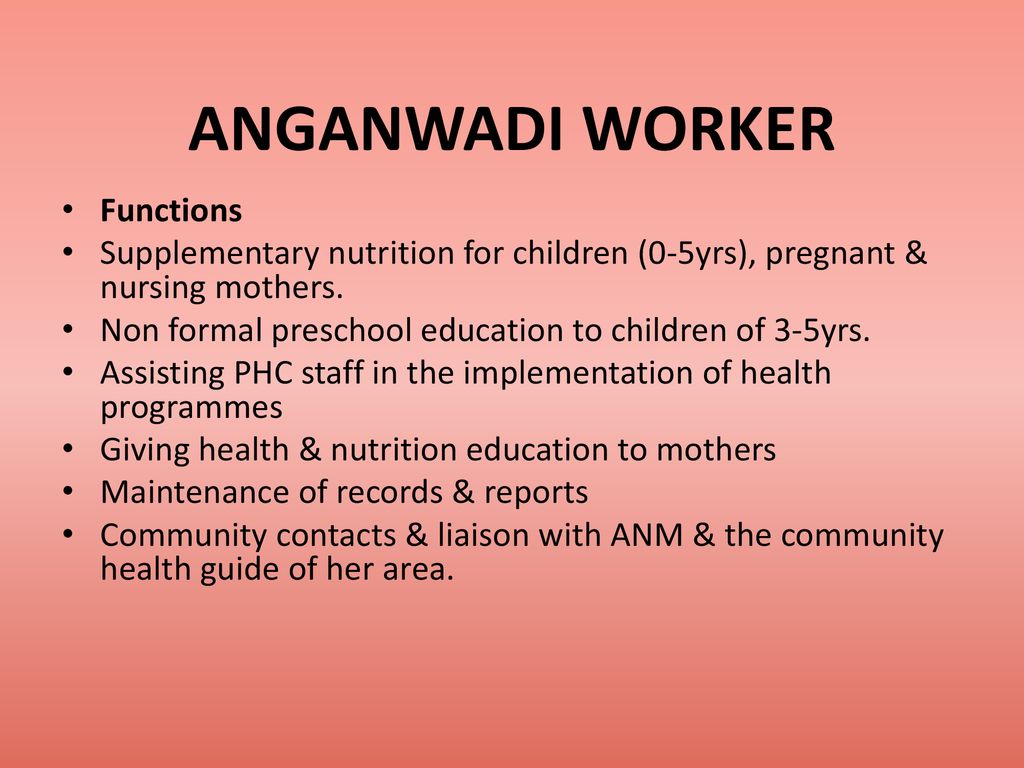 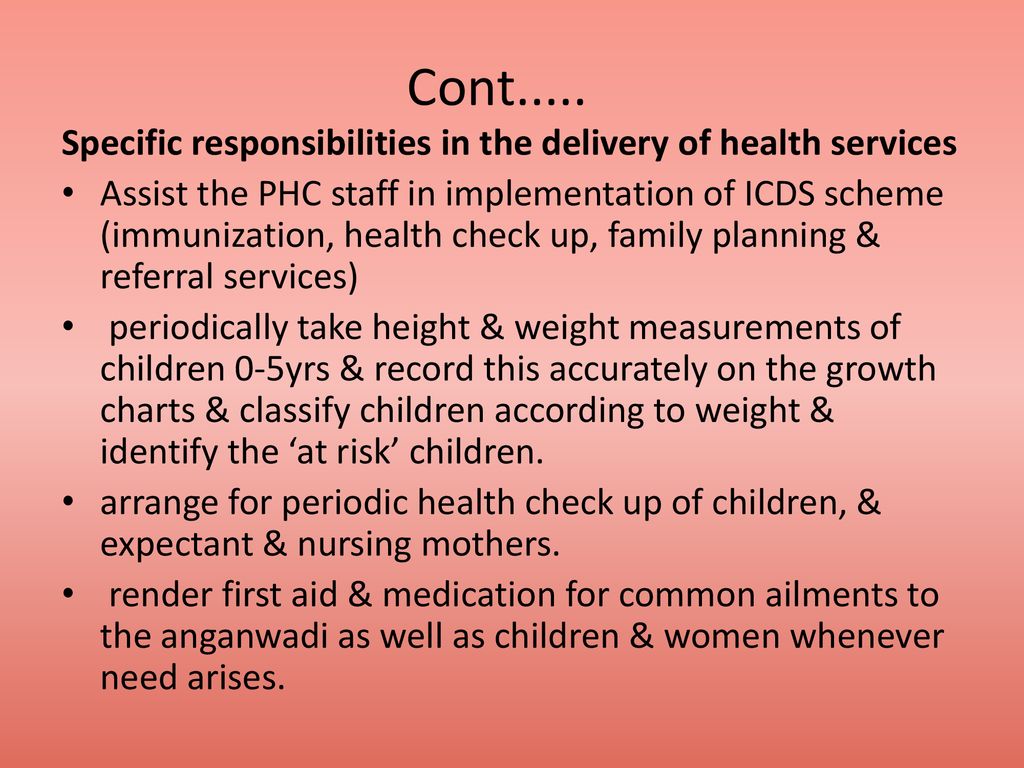 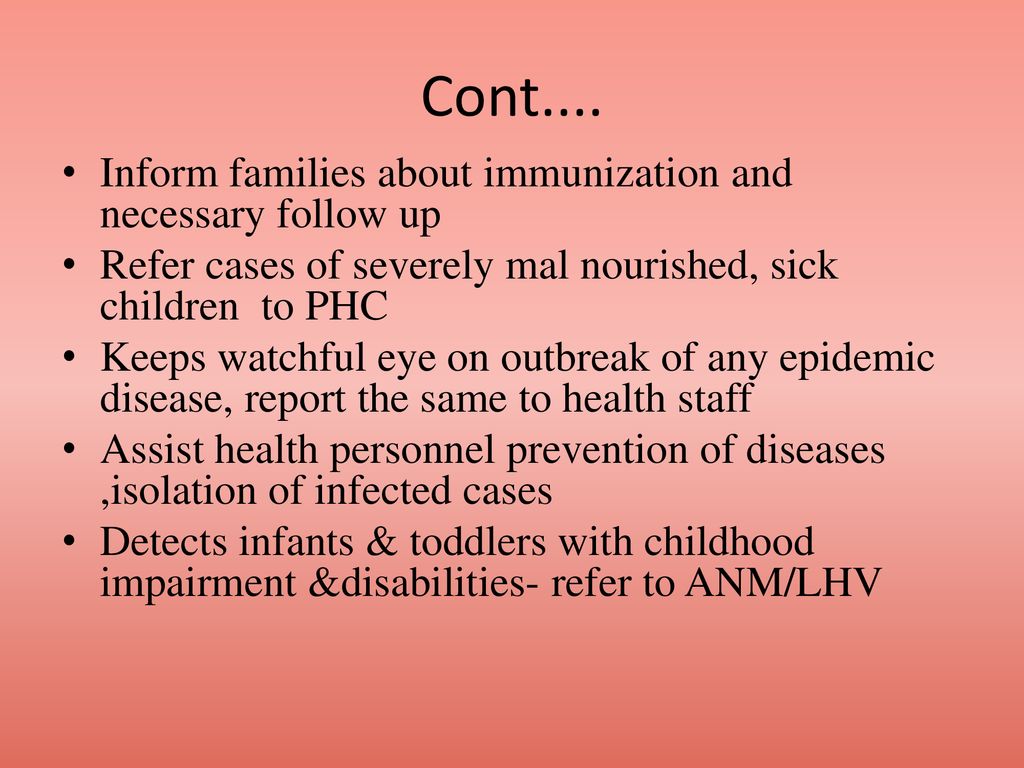 SUMMARY
The community health nursing personnel are the  integral part of serving the community of people that  cant afford medical services or who don’t have  health insurance.
Their first and foremost responsibility is patient care.  They are also an  integral part of keeping the  patients health on track. They connect patients with  other health care facilities and ensure they receive  proper treatment.
SUMMARY
EXPECTED QUESTIONS
Essay: (15 marks)
Describe	various	job	description	of	community  health nursing personnel in detail
Short Notes: ( 5 marks)
Explain	the	responsibilities	of	community	health  nurse
Discuss	the functions of	health	assistants	in	the  community
Short Answers:(2 marks)
Define community health nursing process
Abbreviate	the terms ASHA. ANM and AWW
52
REFERENCE
K. Park(2009), “Textbook of Preventive and  Social Medicine” 20th Edition, M/s. Banarsidas  bhanot publishers
Prof.Dr.E.	Vijay,	“Textbook	of	Community  Medicine” 2nd edition, Beacon zen publishers
Kasthuri Sundar Rao, “Introduction to community  Health Nursing”,	4th edition B.I. Publications
53